Status Report about ALOS-2 PALSAR-2 ARD JJ-FAST Version
Toshio Okumura (RESTEC), Shin-ichi Sobue (JAXA), Takeo Tadono (JAXA)

21st February 2018
1
Overview of the Dataset
ALOS-2 PALSAR-2 ARD JJ-FAST Version is a dataset which is provided by JAXA (Japan Aerospace Exploration Agency) through the JJ-FAST (JICA-JAXA Forest Early Warning system in the Tropics). The product provided by JJ-FAST is different from JAXA’s standard product. For detail information about JJ-FAST, please see “http://www.eorc.jaxa.jp/jjfast/”. 

 The dataset is ScanSAR dual polarization mode. The dataset consists of 5 files which are HH polarization imagery, HV polarization imagery, local incidence angle imagery, mask information imagery and meta-information file.

 Noteworthy is that the dataset is divided into 1 degree tile from a data processed for each path (strip) obtained by ALOS-2 PALSAR-2, whereas the standard product is provided in a scene based on a orbit and frame.
 And the dataset is Ortho-rectified/slope-corrected amplitude image (γ0).
2
Overview of the Dataset
Sample image of JJ-FAST product
RSP035
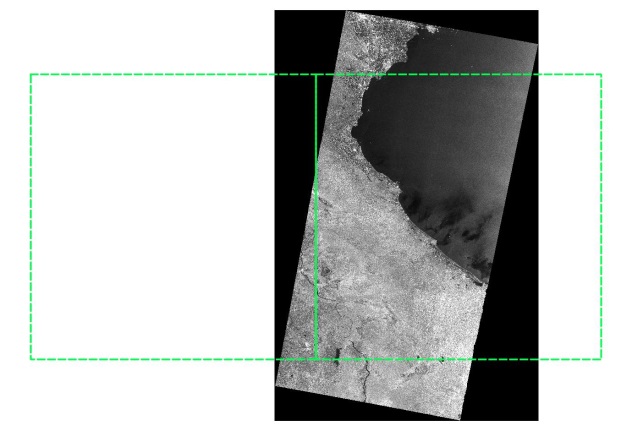 N20
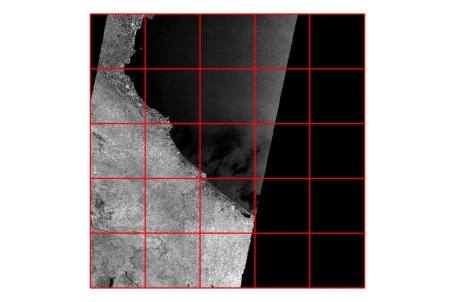 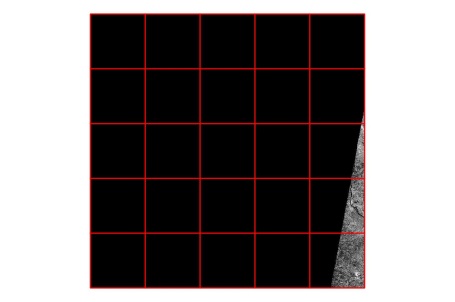 N15
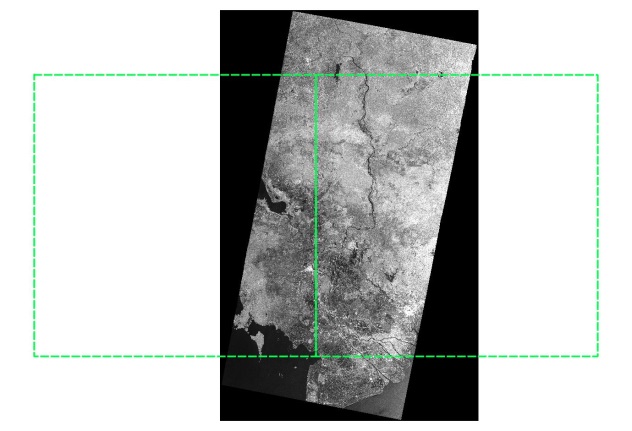 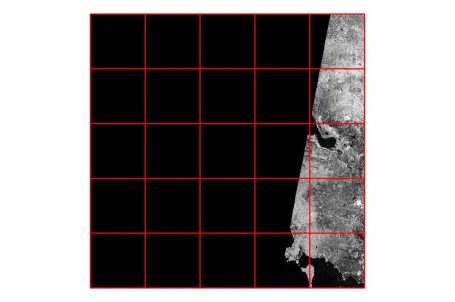 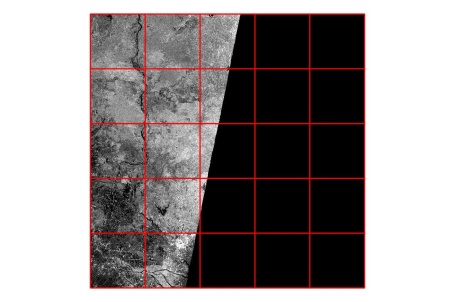 N10
5deg
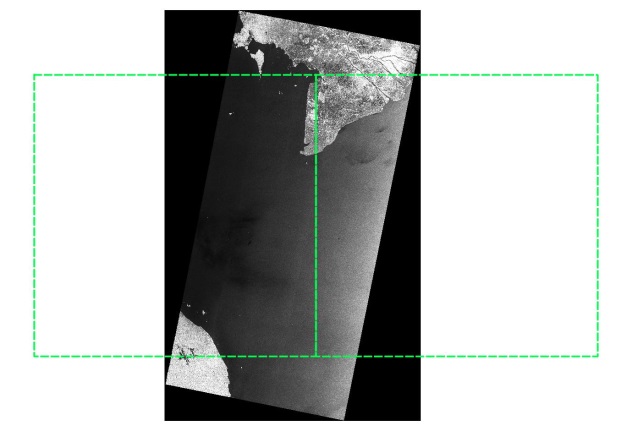 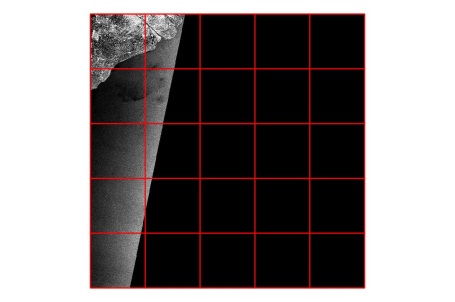 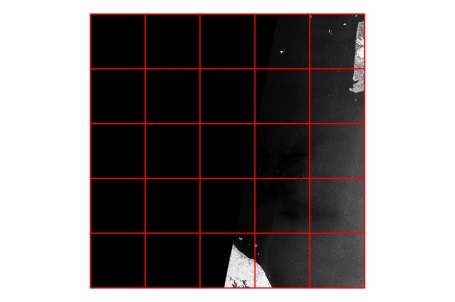 1deg
E105
E100
At first path processed imagery is divided into 5 degree tile.
Then the 5 degree tile is divided into 1 degree tile.
3
Dataset specification
4
File name & Format
LLLLLLL: latitude/longitude  of the upper left corner of the tile
    e.g. latitude 0 degree north, longitude 100 degrees east: LLLLLLL = "N00E100"
 
YYMMDD: observation year + month + date of the original SAR image
     e.g., 2017-Jan-1st : YYMMDD = "170101"
5
Content of data
Backscattering coefficient
Data are stored as digital number (DN) in unsigned 16bit. The DN values can be converted to gamma naught values in decibel unit (dB) using the following equation:


where, CF is a calibration factor, and <> is the ensemble averaging. The CF value is “-83.0 dB”.
*Where, no data is 1.

Local incidence angle
It is the angle between the radar direction and zenith. Pixel value is local incidence angle. 
*Where, no data is 1.

Processing mask information
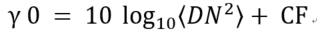 6
Meta data (1/2)
7
Meta data (2/2)
8
Sample data
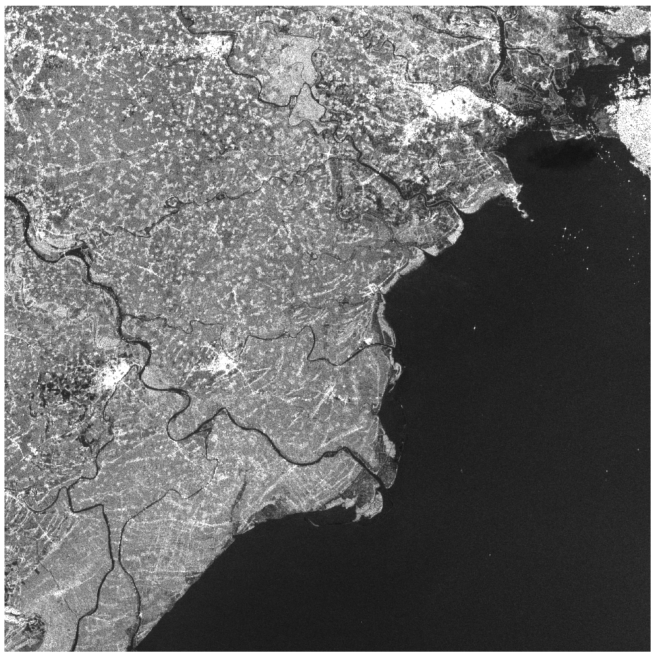 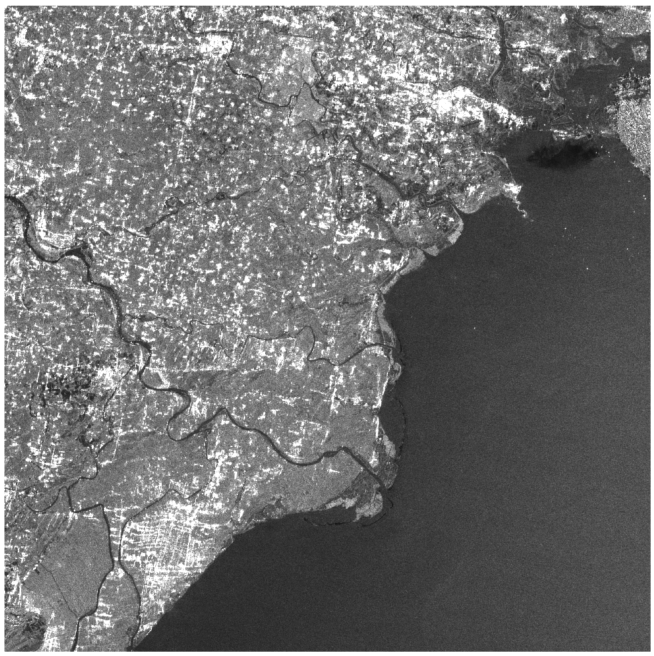 N21E106_20170104_C065_RSP036_sl_HV.tif
N21E106_20170104_C065_RSP036_sl_HH.tif
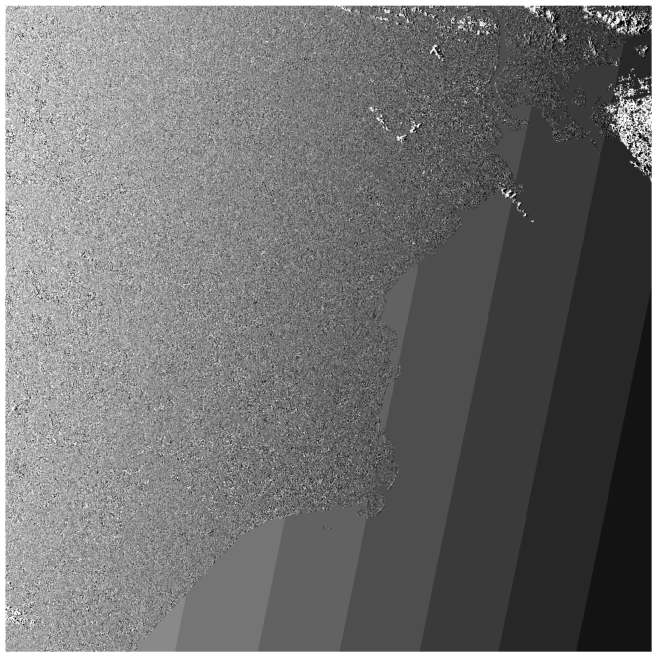 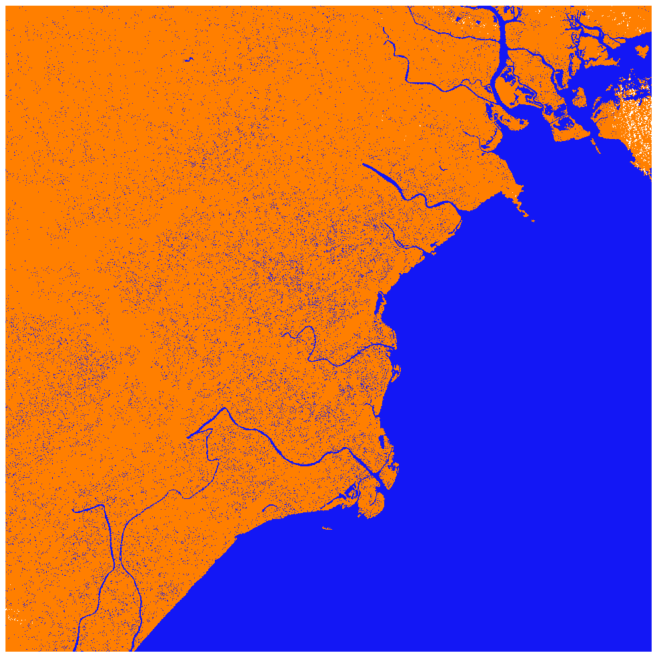 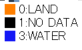 N21E106_20170104_C065_RSP036_linci.tif
N21E106_20170104_C065_RSP036_MASK.tif
9
Sample data
“N21E106_20170104_C065_RSP036.json”

{
  "file_name": "N21E106_WBD349_D_R_RSP036_20170104_065_SARD000000144663-00014_RSP036_N25D",
  "product": "Tile",
  "obs_date": "20170104",
  "polarization": "HH+HV",
  "rsp": 36,
  "cycle": 65,
  "obs_mode": "WBD",
  "off-nadir_angle": 34.9,
  "satellite_direction": "D",
  "look_side": "R",
  "replay_id": "SARD000000144663-00014",
  "version": "2.0.0",
  "DEM": "SRTM1",
  "upper_left_latitude": 21,
  "upper_left_longitude": 106,
  "pixel": 2250,
  "line": 2250,
  "provider": "image courtesy of Japan Aerospace Exploration Agency",
  "satellite": "ALOS-2",
  "instrument": "PALSAR-2",
  "calibration_equation": "gamma naught(dB) = 10.0*log10(DN^2) + CF1",
  "calibration_factor(CF1)": -83.0,
  "calibration_info_url": "http://www.eorc.jaxa.jp/ALOS-2/en/calval/calval_index.htm"
}
10
Prototype and Trial
JAXA has already prototyped the dataset and provided it to 2 countries which are Vietnam and Indonesia based on a MOU between 2 agencies.

The provided dataset was taken from cycle 62 started from November 2016.

JAXA is implementing a data transfer tool on the counter part’s server in order to transfer the dataset automatically.

For Vietnam, JAXA is implementing a rice detection tool on the Vietnam data cube.
11
Prototype and Trial
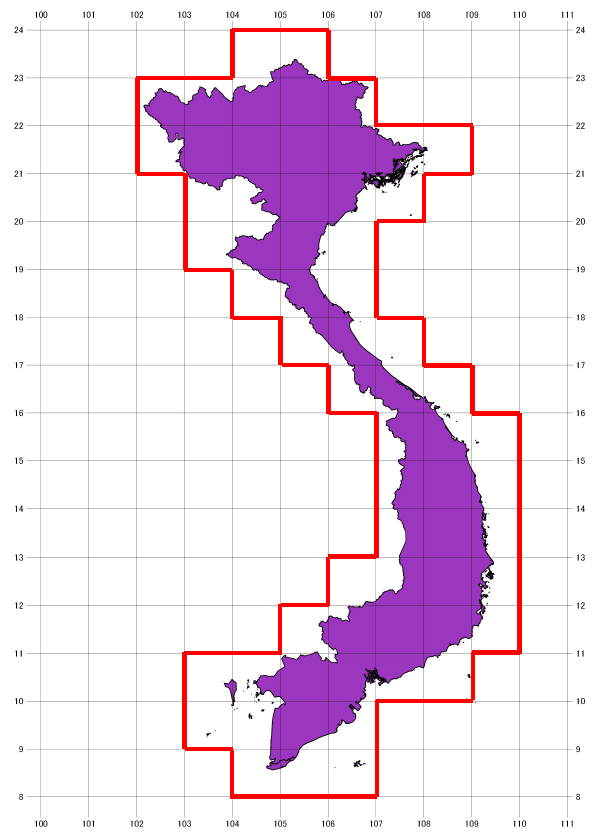 12
Prototype and Trial
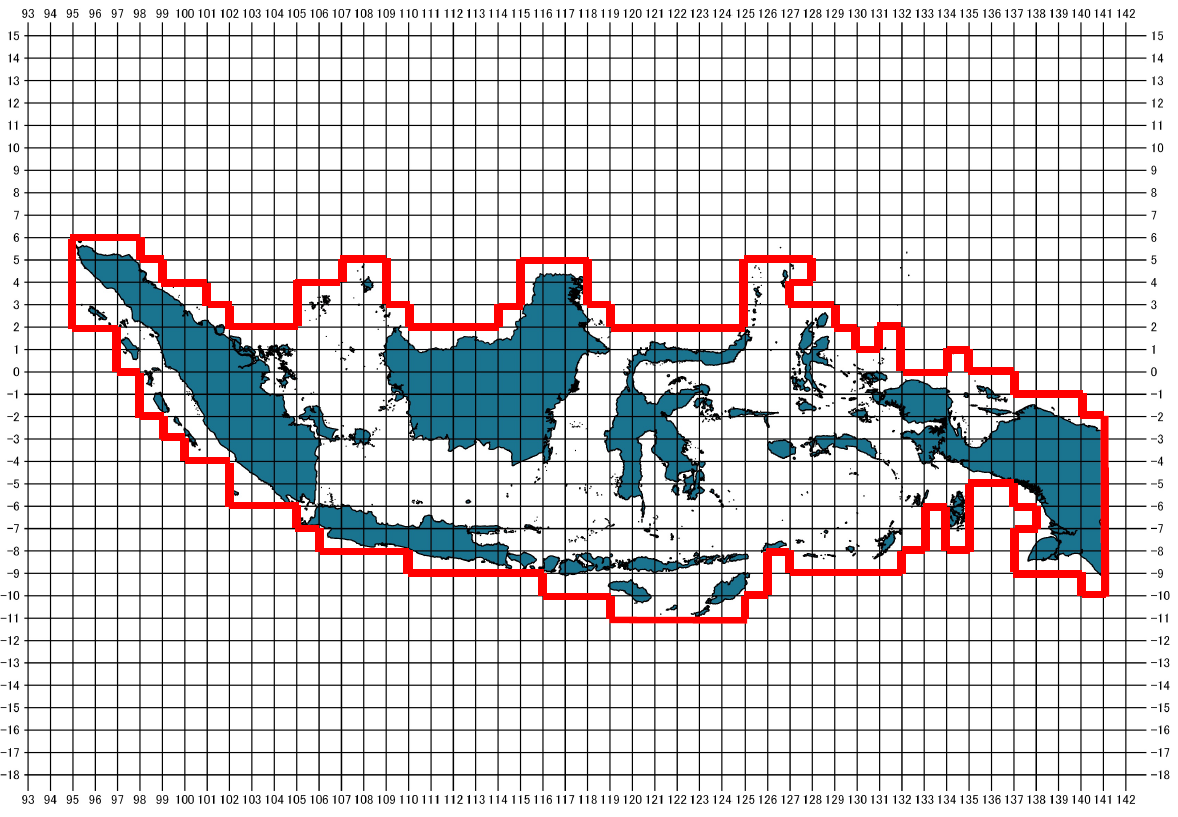 13
Prototype and Trial
Vietnam Data Cube scheme
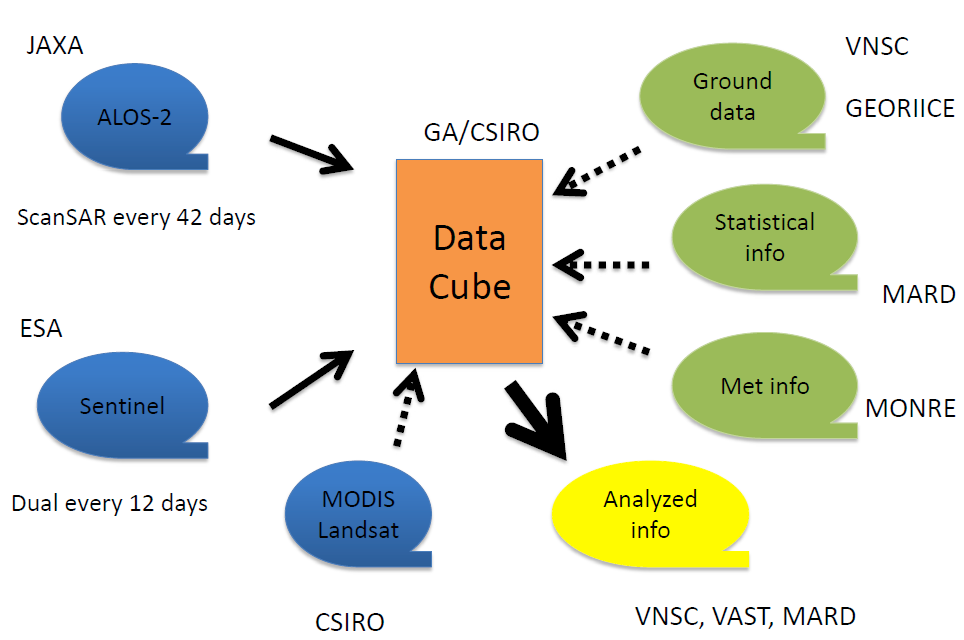 under the MOU contracted with VNSC
14
Prototype and Trial
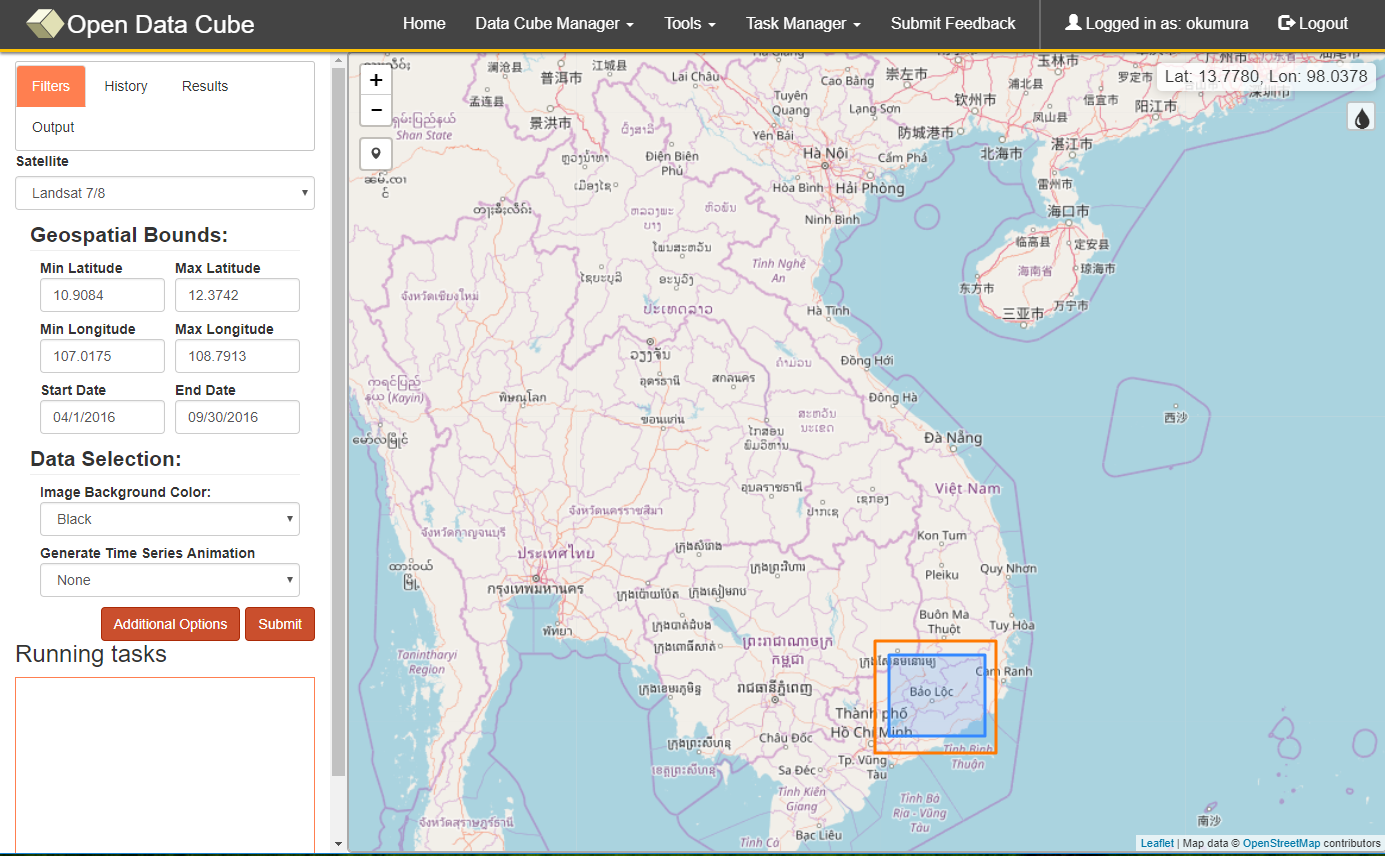 ALOS-2 PALSAR-2
This picture is for illustration purpose
15
Summary of ARD status
JAXA has designed the ARD for ALOS-2 PALSAR-2 JJ-FAST Version.

JAXA has prototyped the ARD and provided it to Vietnam and Indonesia under the MOU.

JAXA provides not only the dataset but also rice detection tool for Vietnam data cube.
16